한국청소년상담복지개발원
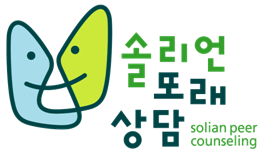 오손도손 매뉴얼_수퍼바이저(지도교사, 지도자)
오손도손 사용방법 안내
1
회원가입 및 로그인
2
메인화면 안내
3
매칭신청
4
상담진행
5
통계정보
6
커뮤니티
회원가입 및 로그인
회원가입 및 로그인
[Speaker Notes: 개인아이디 설명]
회원가입 및 로그인
① www.onpeer.kr 검색
② ‘회원가입’ 클릭
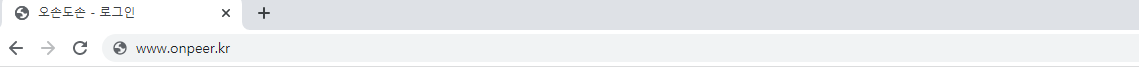 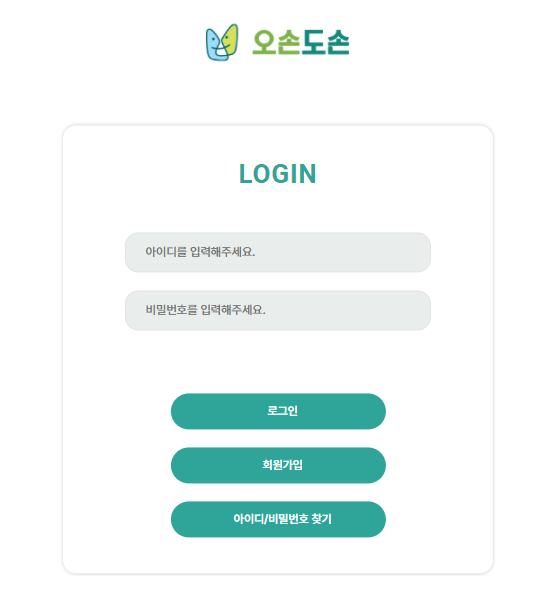 1.접속!
2.클릭!
매뉴얼 다운로드
② [소속선택]→[하단정보 입력] →[사용목적] 선택
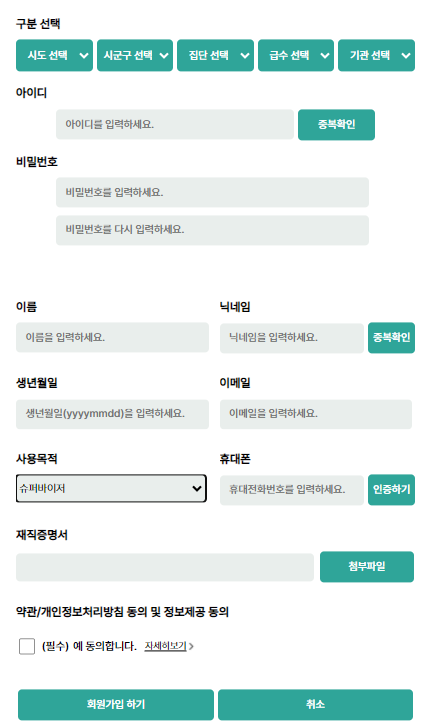 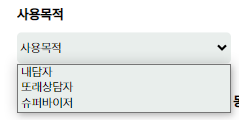 【수퍼바이저】 선택!
-재직증명서 첨부 필수
-회원가입 이후 본원 승인
 절차 승인 후 사용가능
- 051-6623-3096
메인화면 안내
메인화면 안내
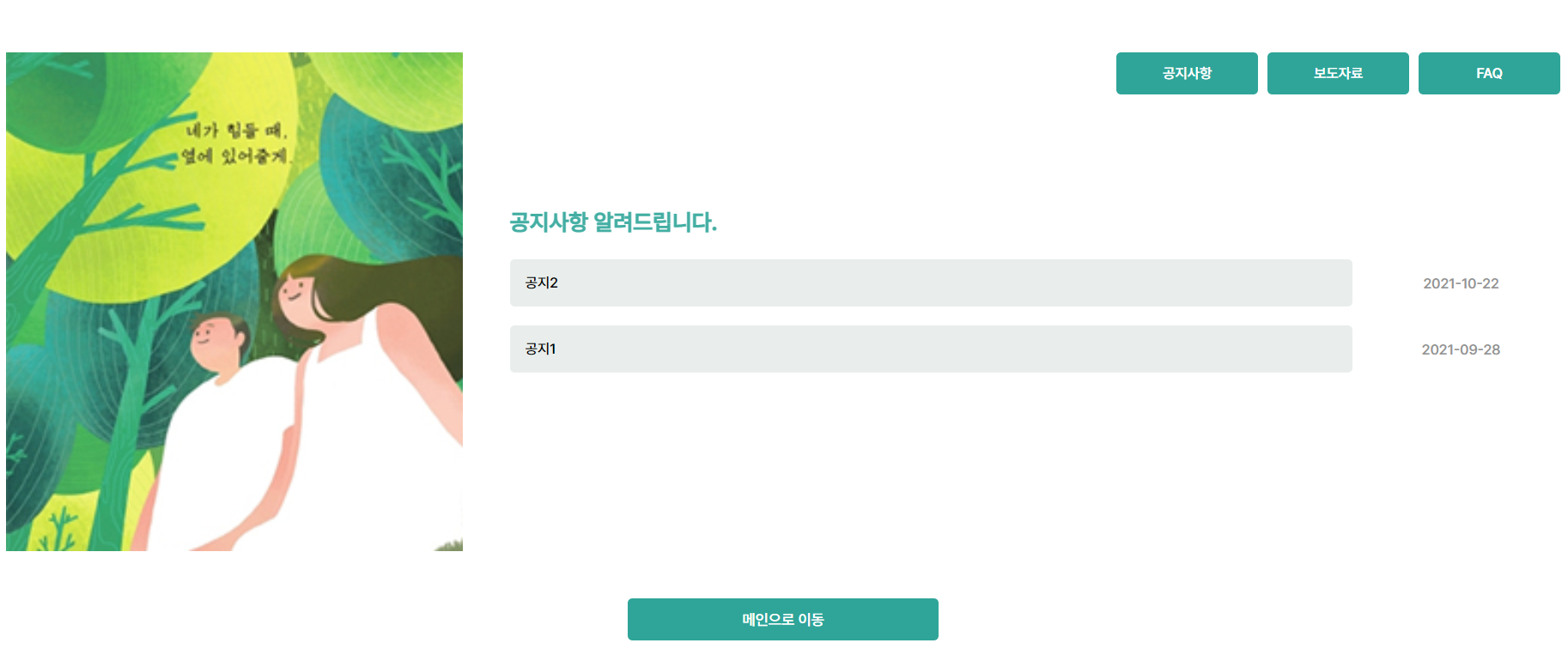 - 출력된 공지사항을 클릭 시, 상세 팝업이 출력 → 상세 팝업 안 첨부파일 다운로드가 가능
- 우측 상단 버튼을 통한 보도자료, FAQ를 확인 → 보도자료 상세 팝업 원본 링크이동 가능
메인화면 - 내담자
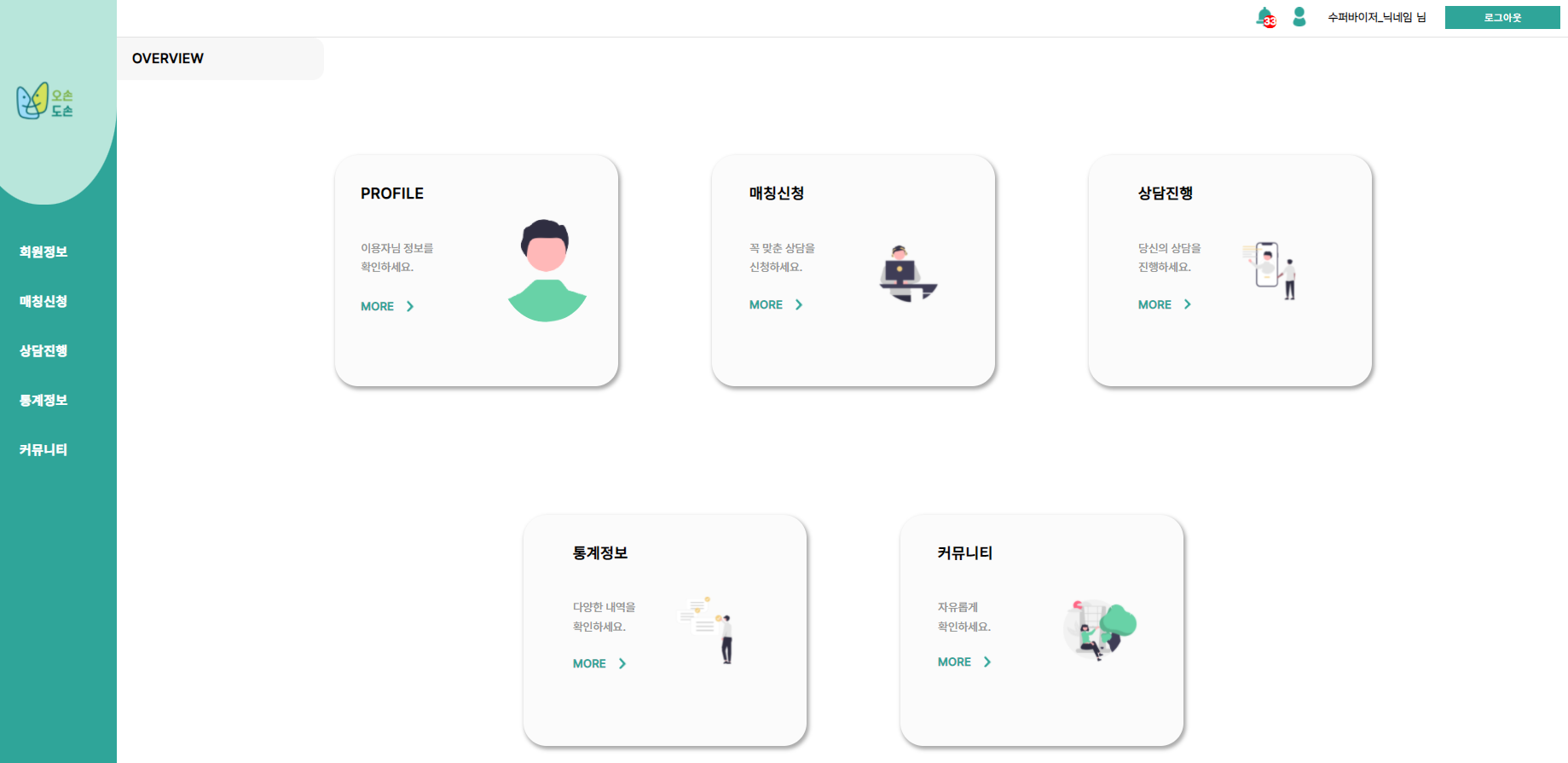 - 【       】 : 또래상담자 및 내담자 메시지, 매칭신청, 신고 등 알람 확인
- 【       】 : 프로필(개인정보 수정)
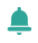 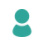 메인화면 - 내담자
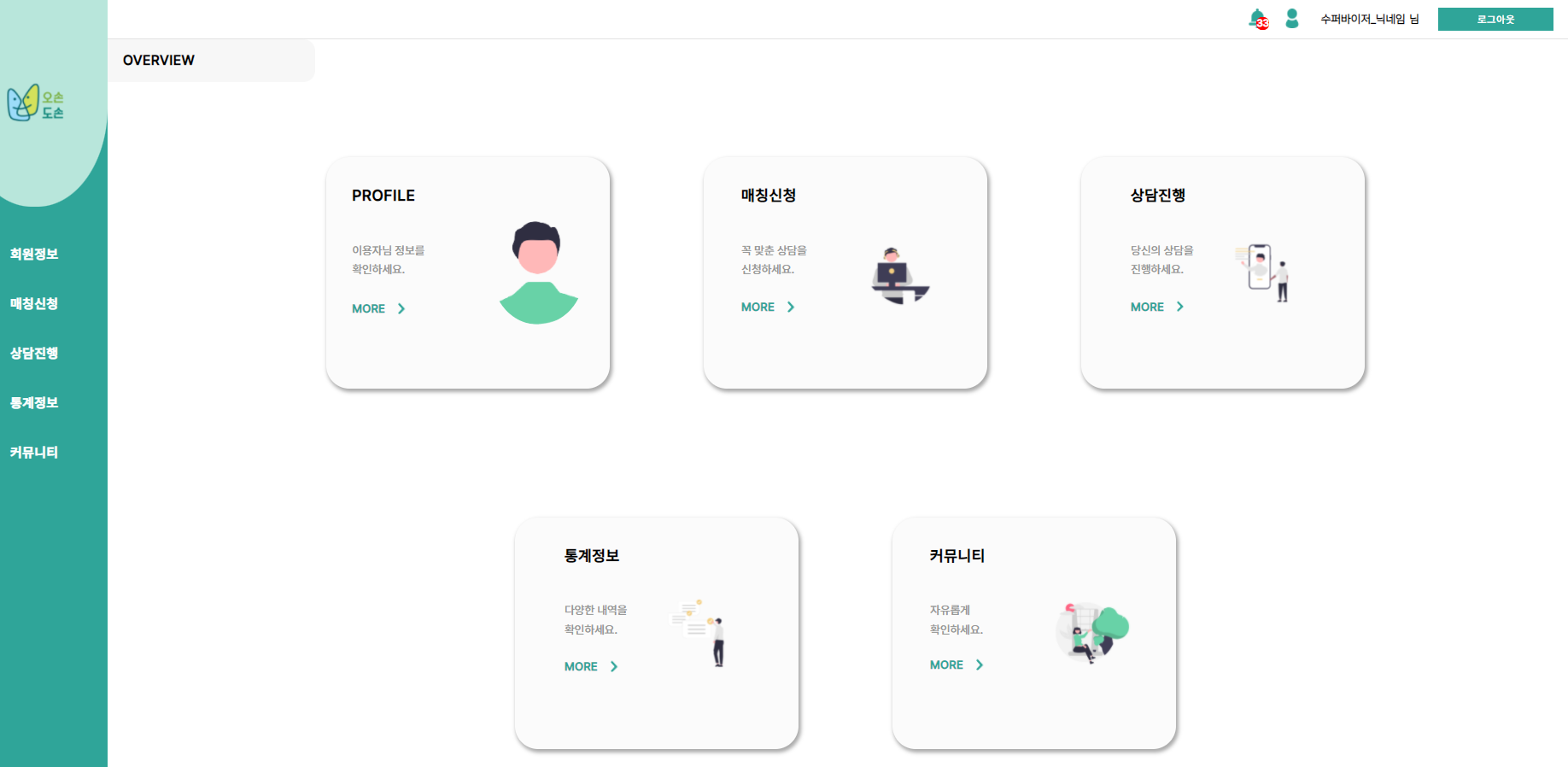 - 【회원정보】 : 프로필, 활동지표, 알람내역
- 【매칭신청】 : 또래상담자 내담자 매칭
- 【상담진행】 : 진행중인 상담현황
- 【통계정보】 : 상담내역, 신고내역, 담당목록, 기관정보
- 【커뮤니티】 : 자유게시판, 공지사항
메인화면 – 회원정보-프로필
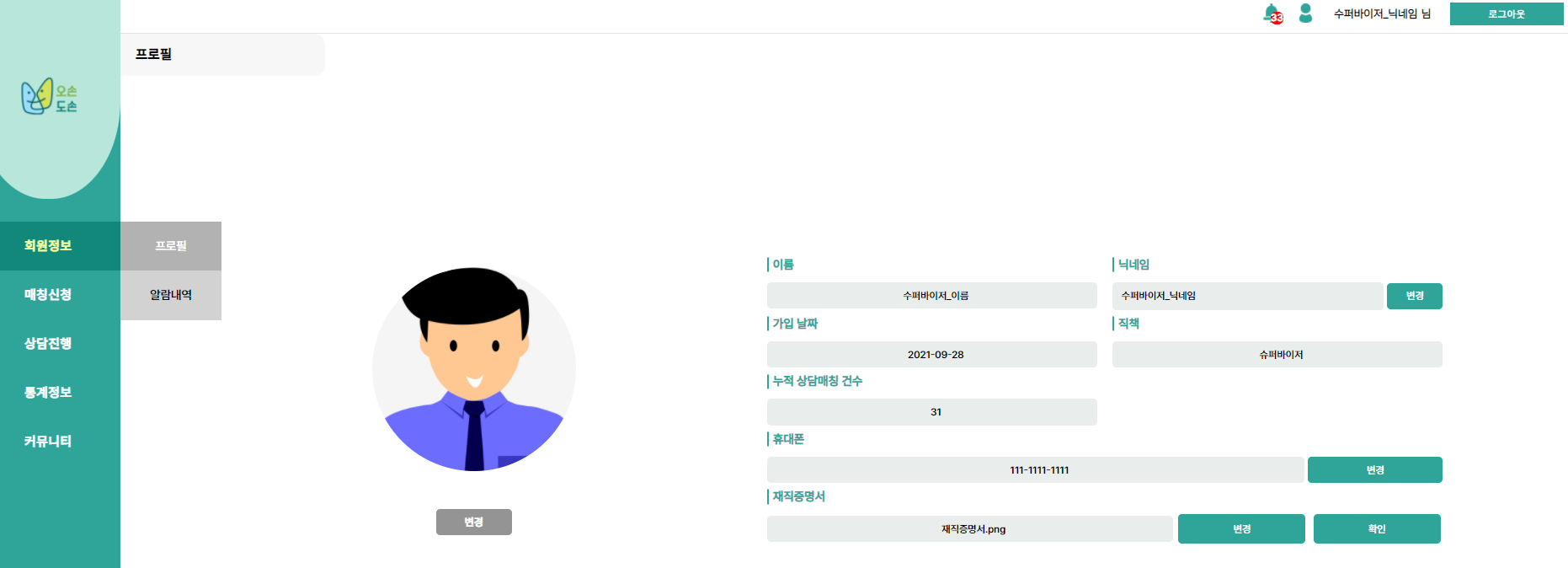 - 【프로필】 : 개인 프로필 내 닉네임, 핸드폰 번호 변경 가능
메인화면 – 회원정보- 알람내역
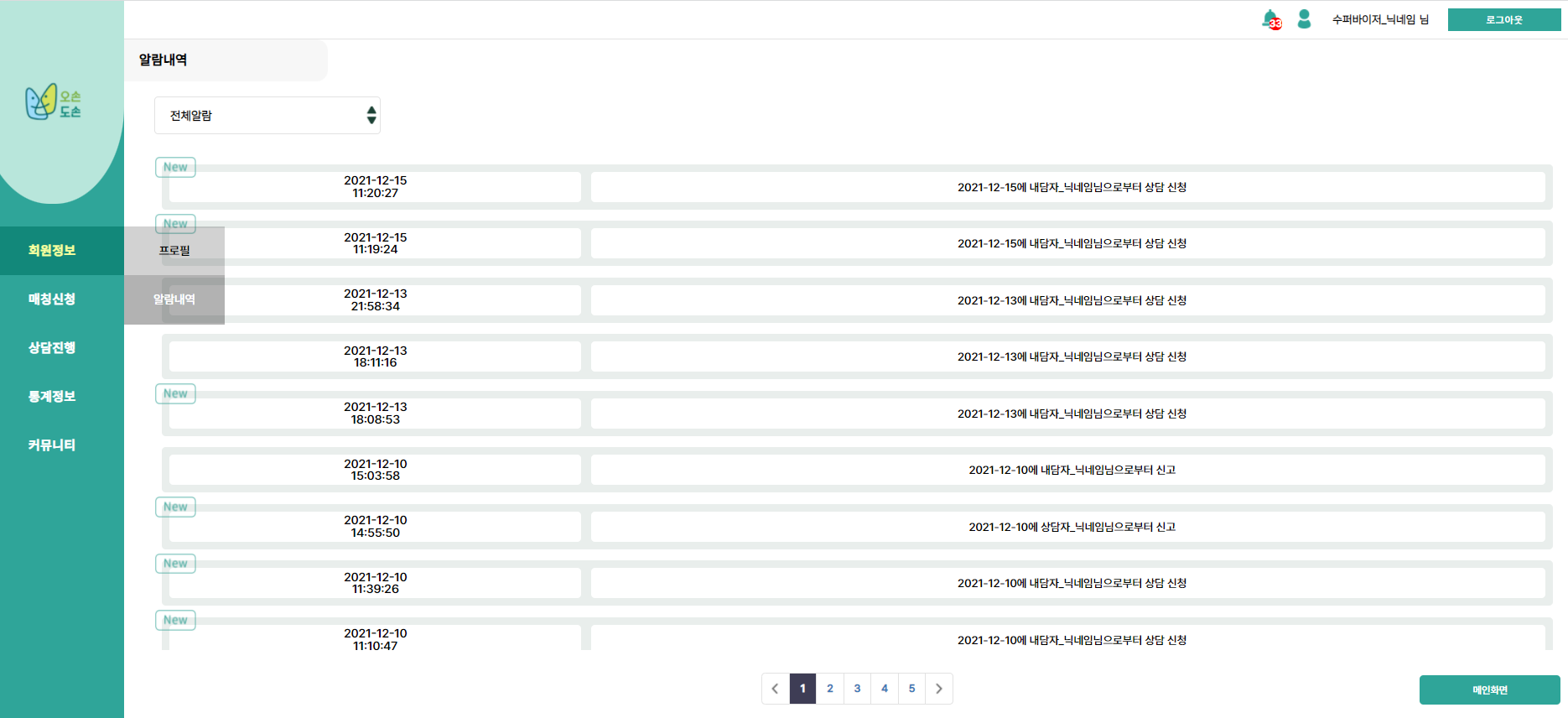 - 【알림내역】 : 상담신청, 매칭승인, 메시지 확인 등이 가능한 알람
매칭 신청
(상담 신청)
수퍼바이저-상담매칭①
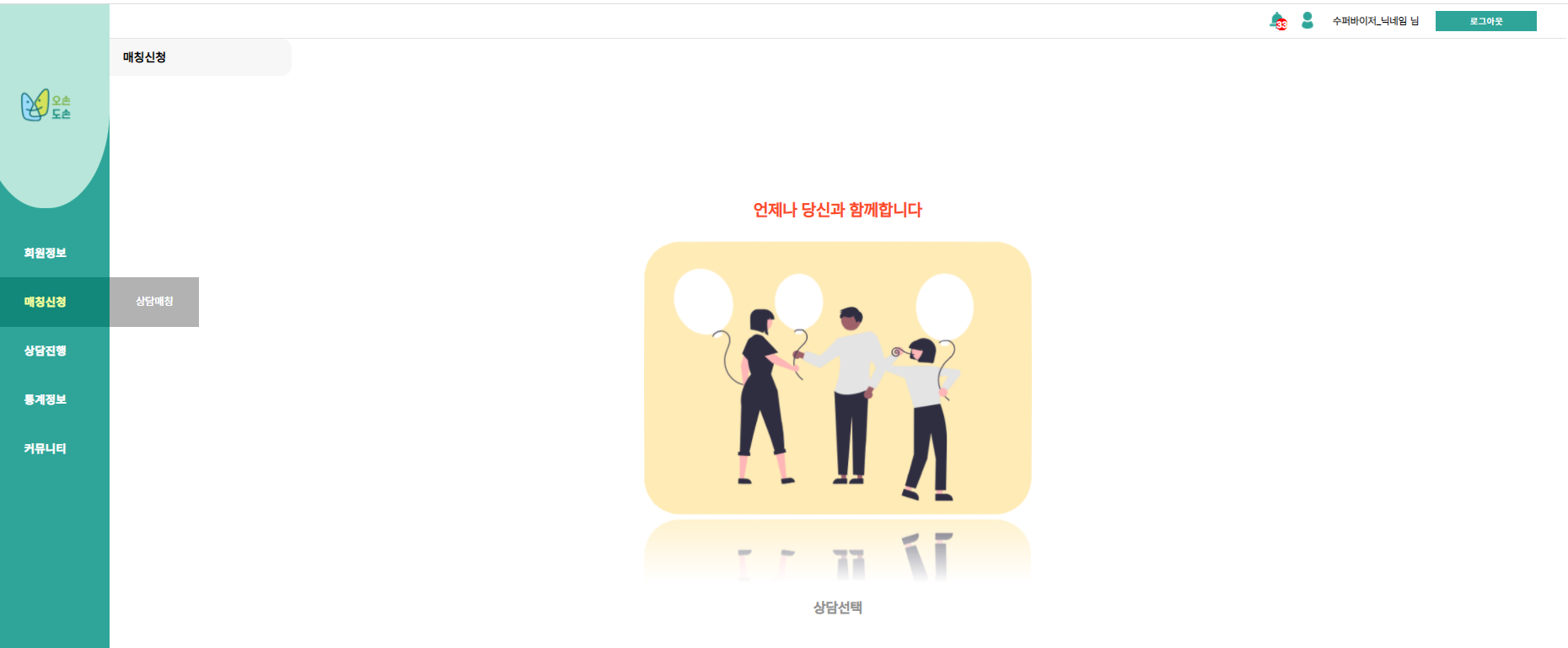 클릭!
[주의사항]
-수퍼바이저(지도교사,지도자)는 또래상담자 및 내담자에게 매칭 이후 상담을 위해서
 [메시지 기능]을 활용하여 상담 약속을 잡을 것을 숙지시킨다.
 (또래상담자 및 내담자 매뉴얼 9슬라이드 참고)
수퍼바이저-매칭신청②
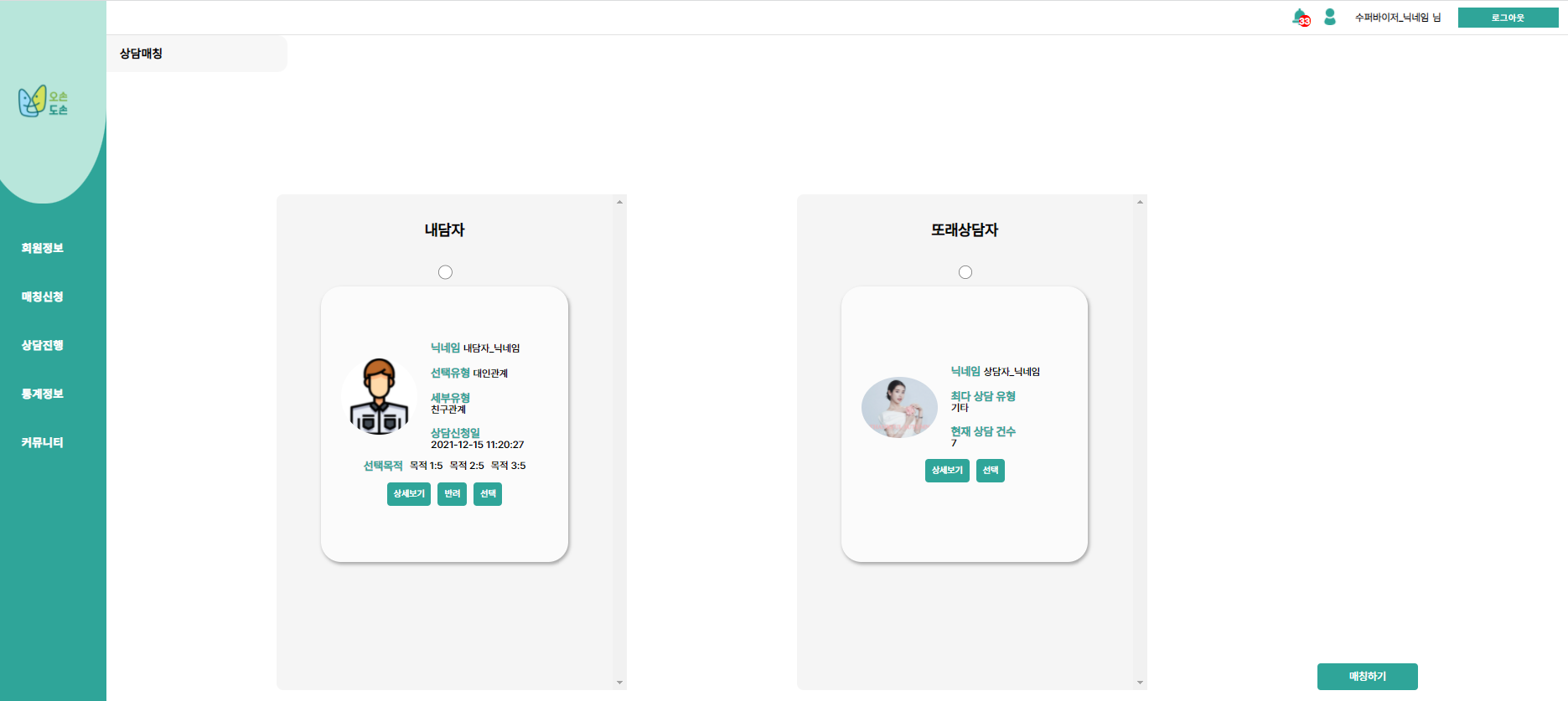 2.클릭!
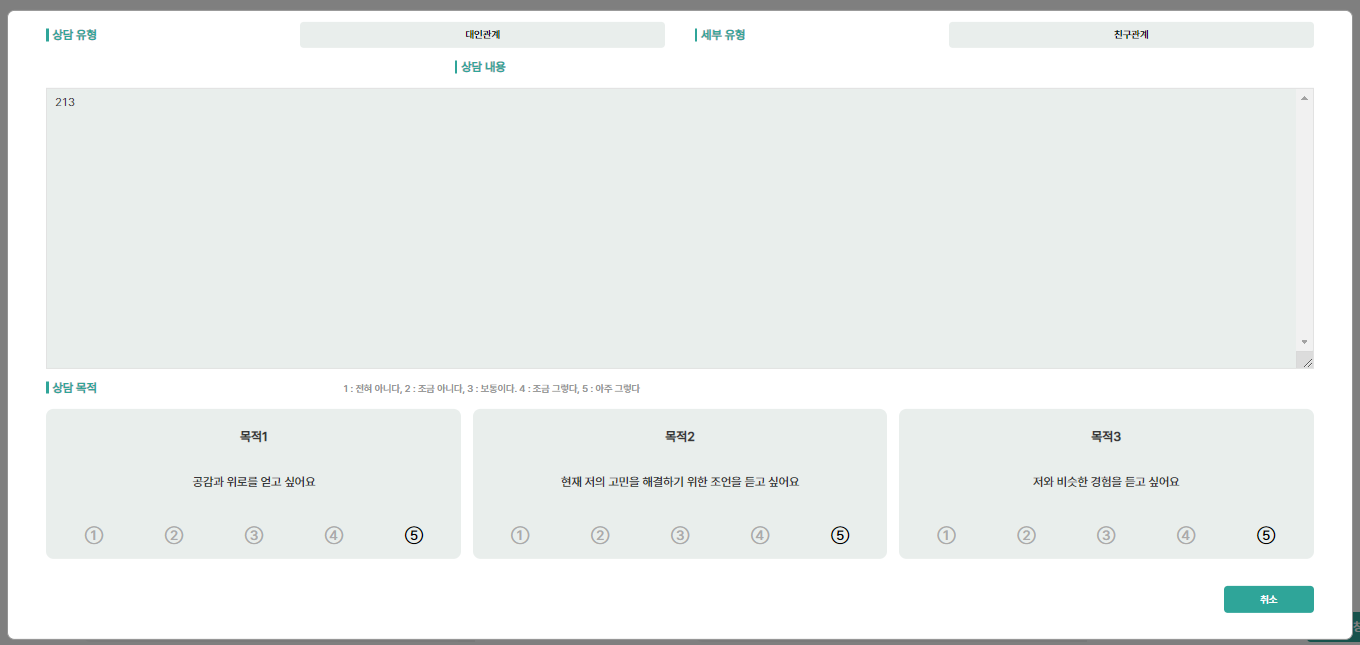 3.클릭!
1.클릭!
 (내담자 상담 
  신청 내용)
-내담자의 상담신청 내용 확인→내담자 선택→상담신청에 가장 적합한 또래상담자 매칭
상담진행
수퍼바이저-상담진행 ①-1
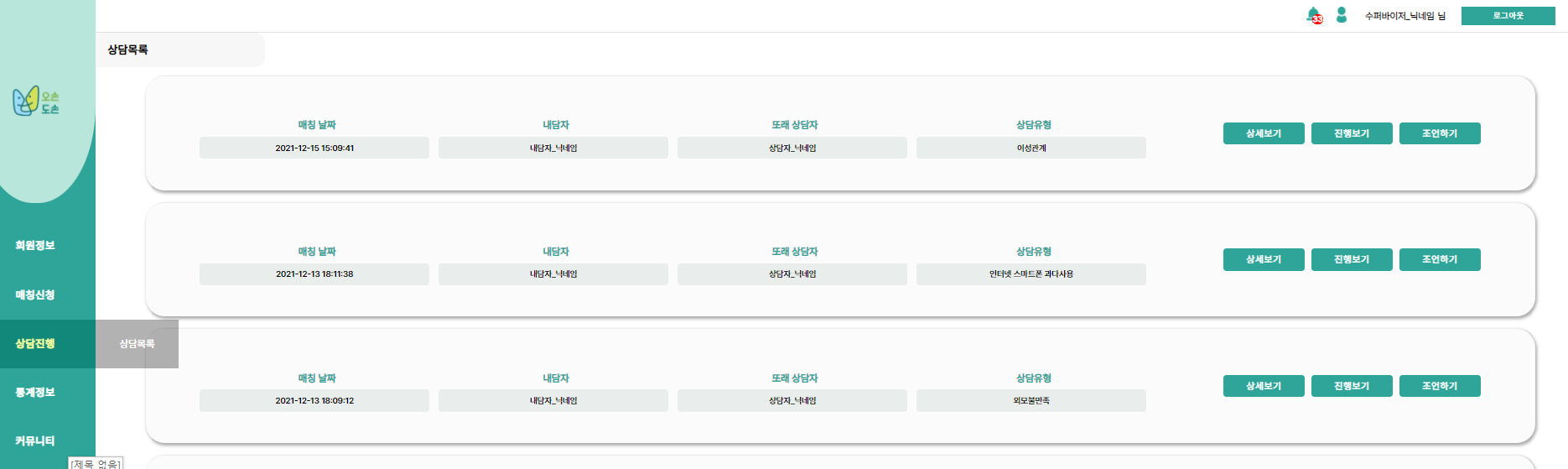 -[상세보기]  : 내담자 상담신청 내용 및 또래상담자 상담현황 확인 가능
수퍼바이저-상담진행 ①-1
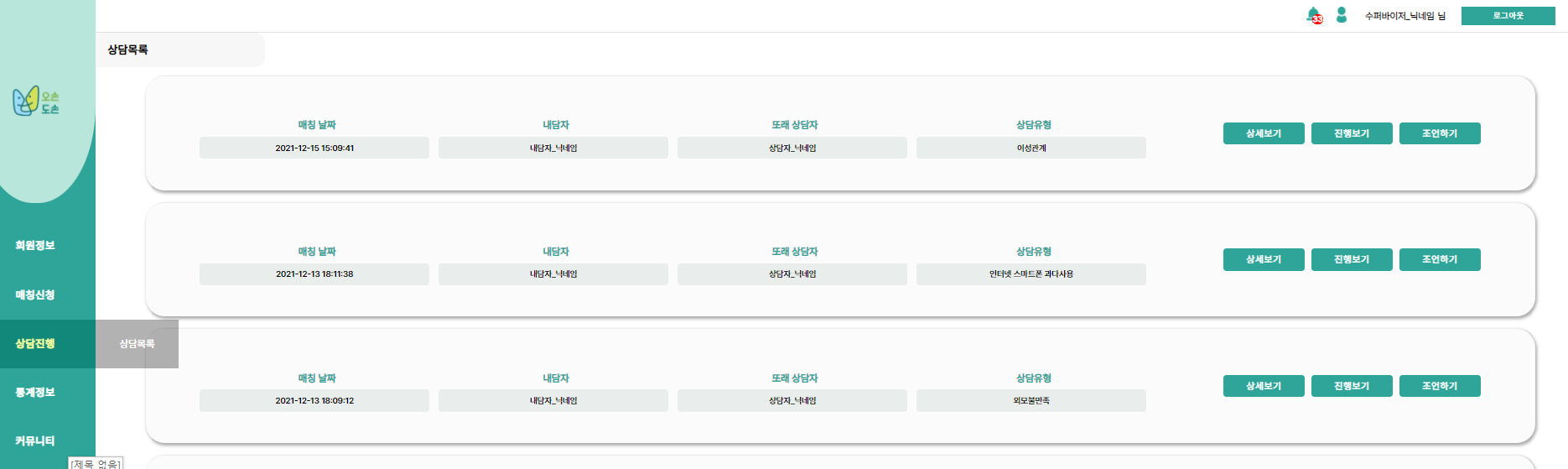 -[진행보기]  : 또래상담자와 내담자의 채팅 상담기록 확인
수퍼바이저-상담진행 ①-1
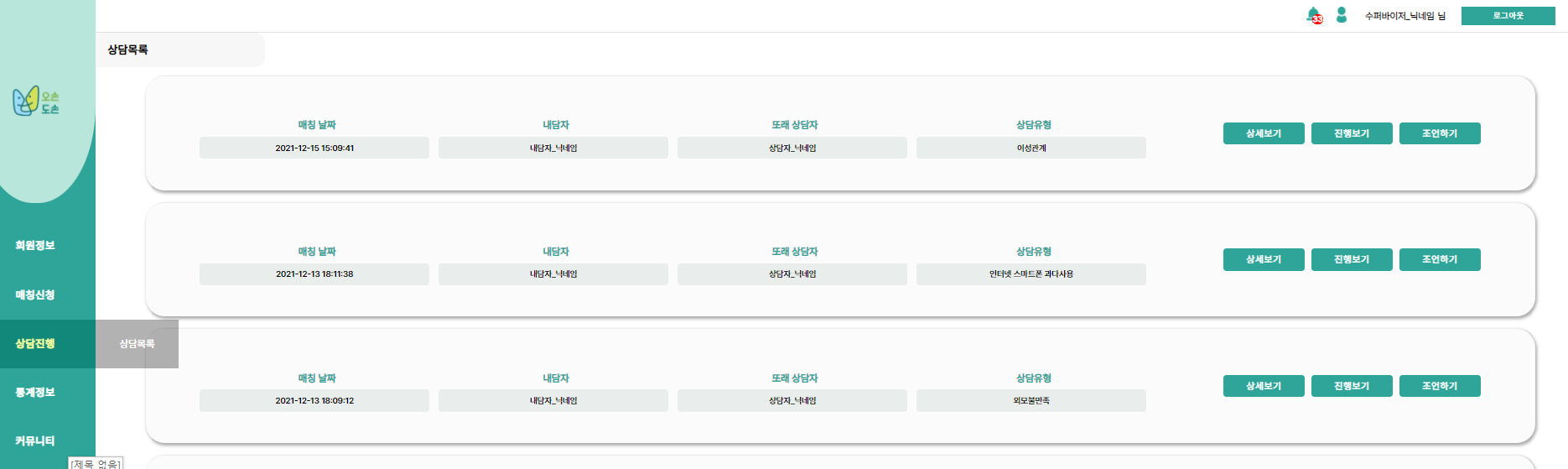 -[조언하기]  : 상담진행중인 또래상담자와 내담자에게 피드백 또는 의견 메시지 기능
통계정보
통계정보-상담내역
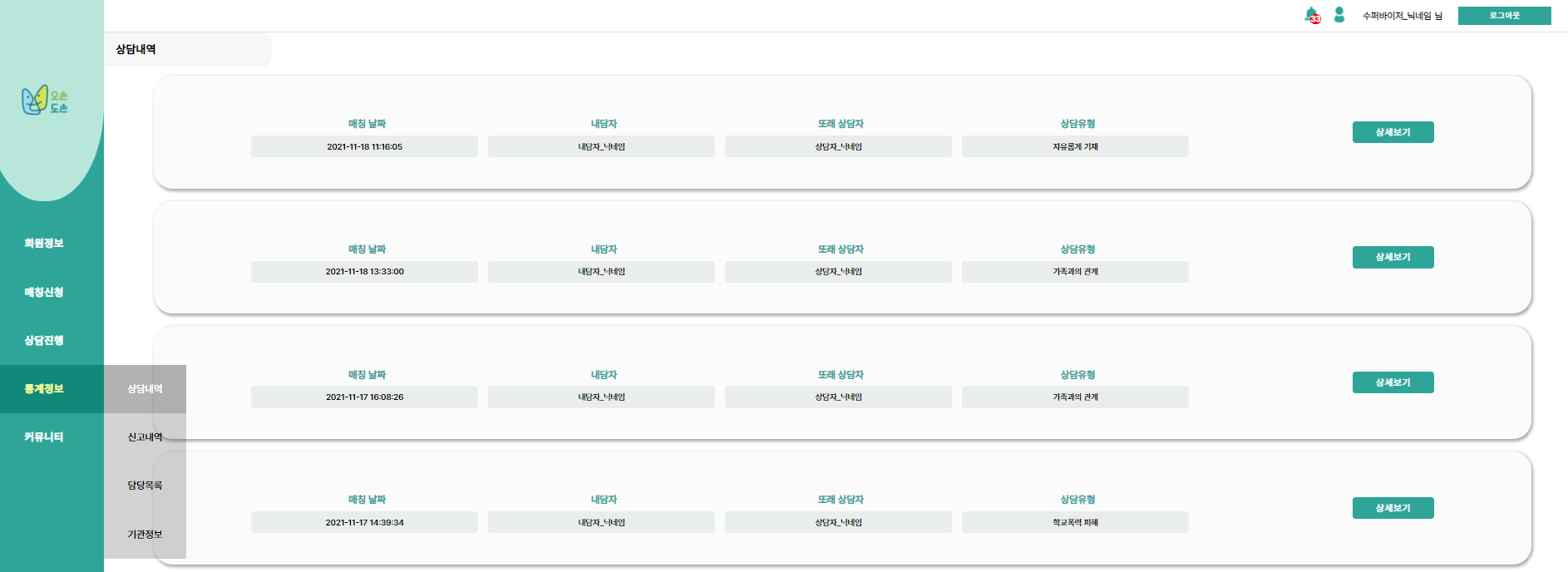 클릭!
오손도손 플랫폼으로 진행한 전체 상담 히스토리 확인 기능
통계정보-신고내역
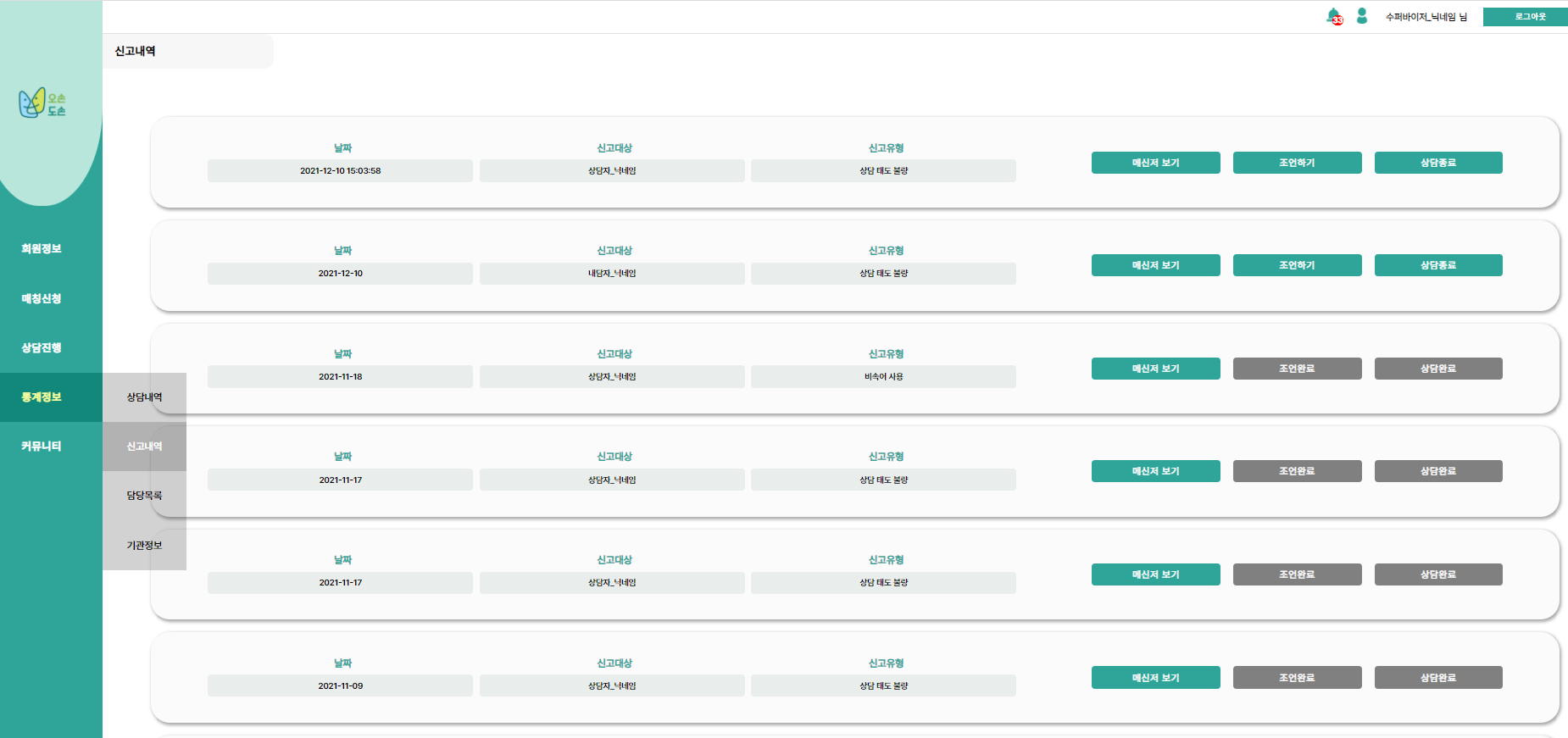 클릭!
-[메신저 보기] : 또래상담자와 내담자의 채팅상담 확인
-[조언하기] : 또래상담자 및 내담자에게 조언 또는 메시지 보내기
-[상담종료] : 지도교사 및 지도자 재량 상담종료 기능
통계정보-담당목록
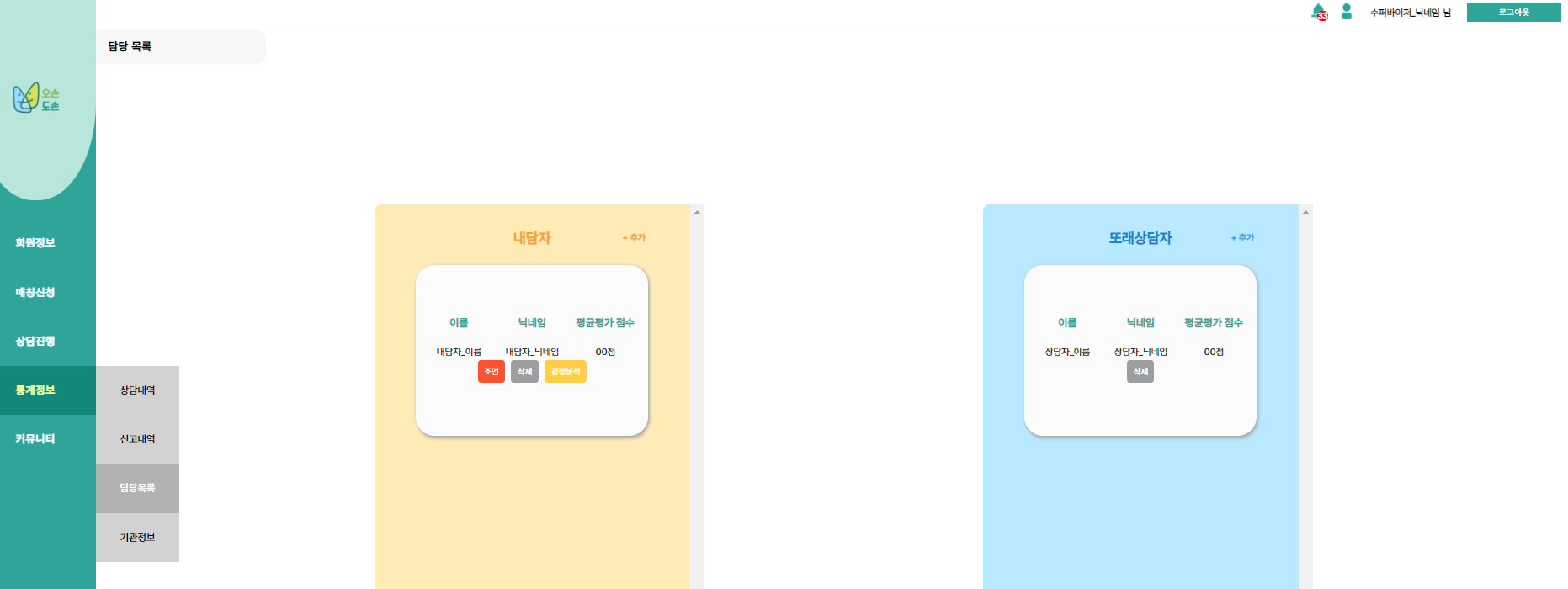 클릭!
- 현재 등록된 또래상담자 및 내담자 리스트 확인
- 내담자의 경우 [감정분석]을 통해 내담자의 채팅, 음성에서 분석한 감정 분석 자료 제공
통계정보-기관정보
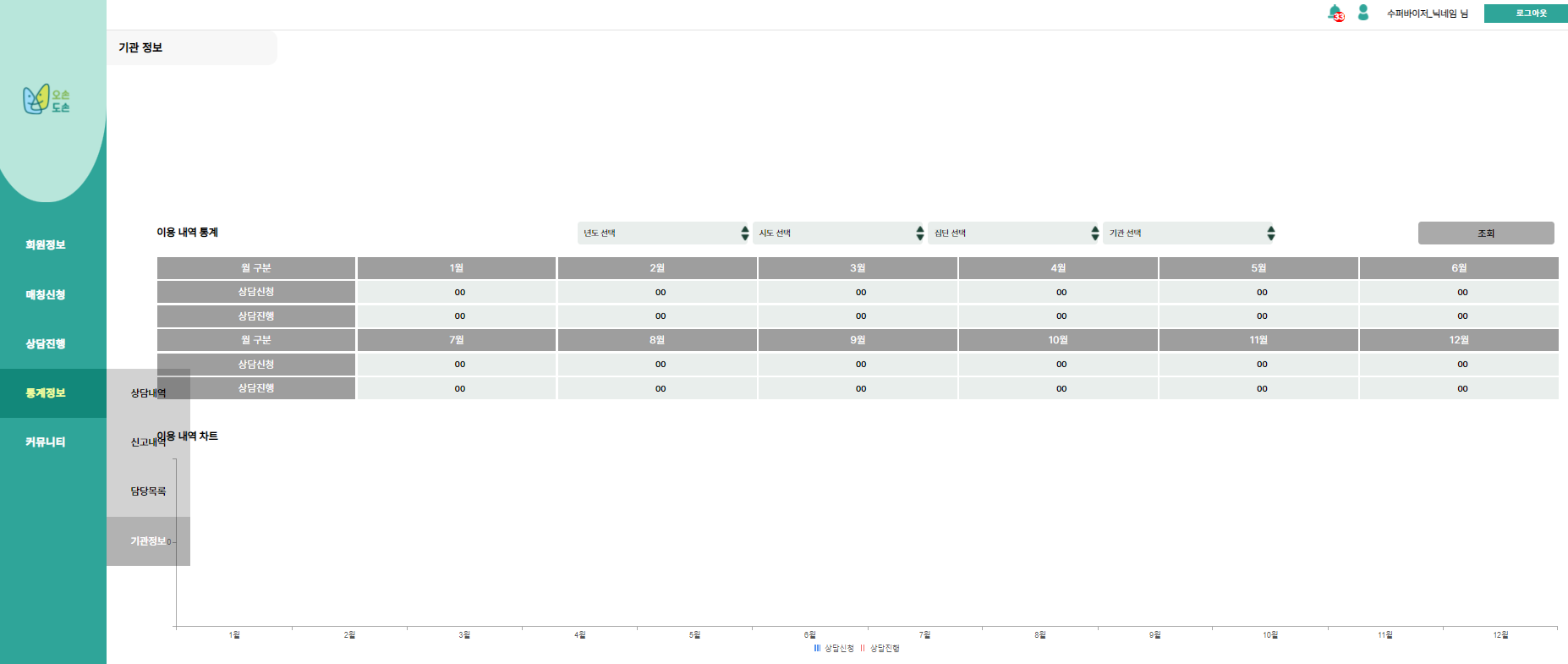 클릭!
- 연도별, 월별 상담 신청 및 매칭 건수 확인
커뮤니티
통계정보-내담자
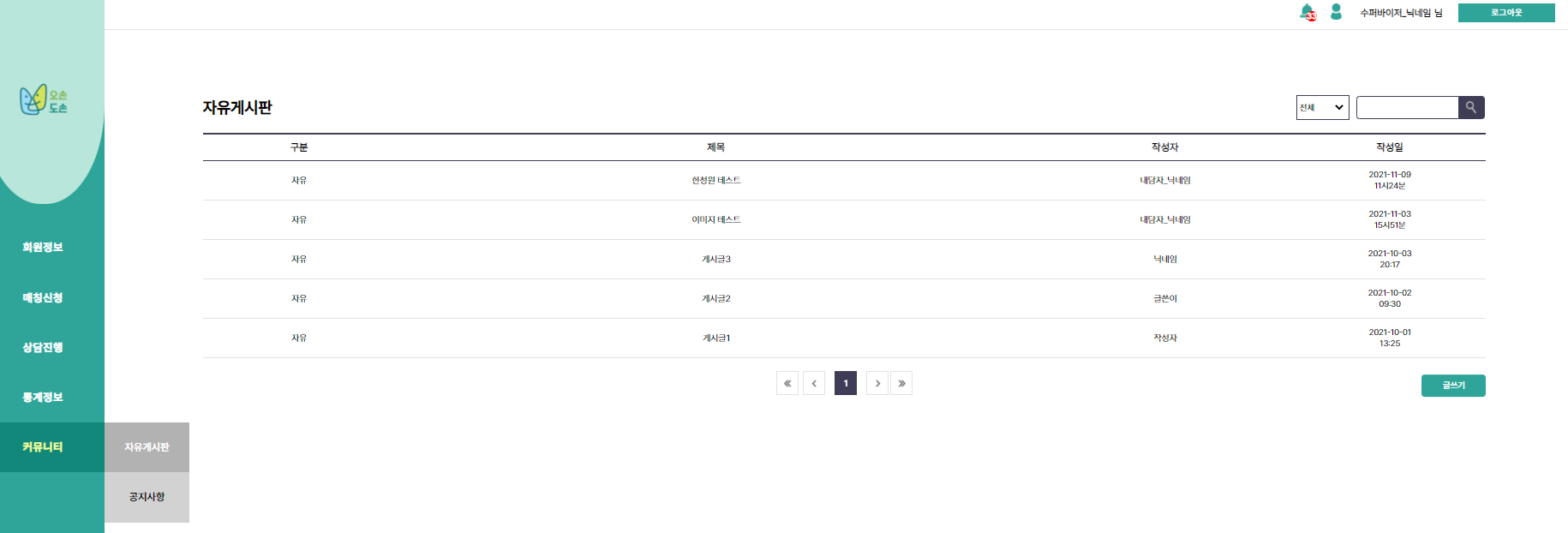 오손도손 사용 후기 또는 플랫폼 관련 개선사항 등 자유로운 이용 가능
스마트 수첩
스마트수첩 승인 및 피드백
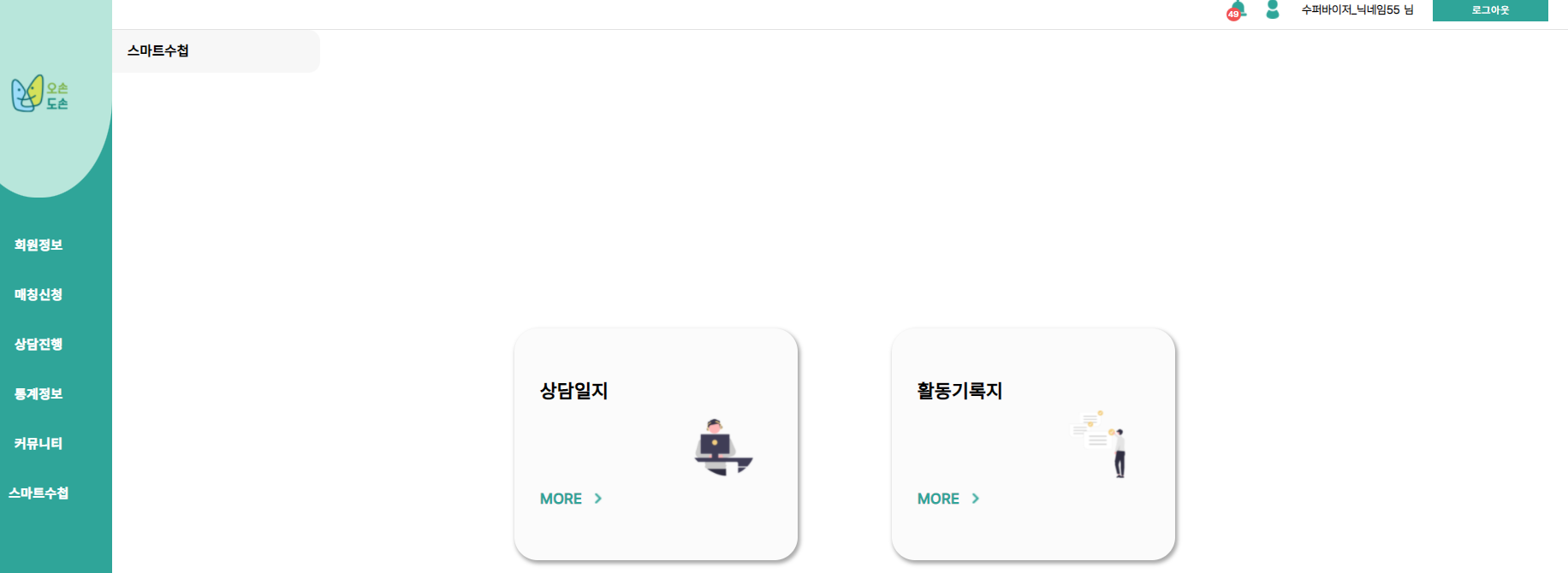 상담일지 또는 활동기록지 클릭!
스마트수첩 승인 및 피드백
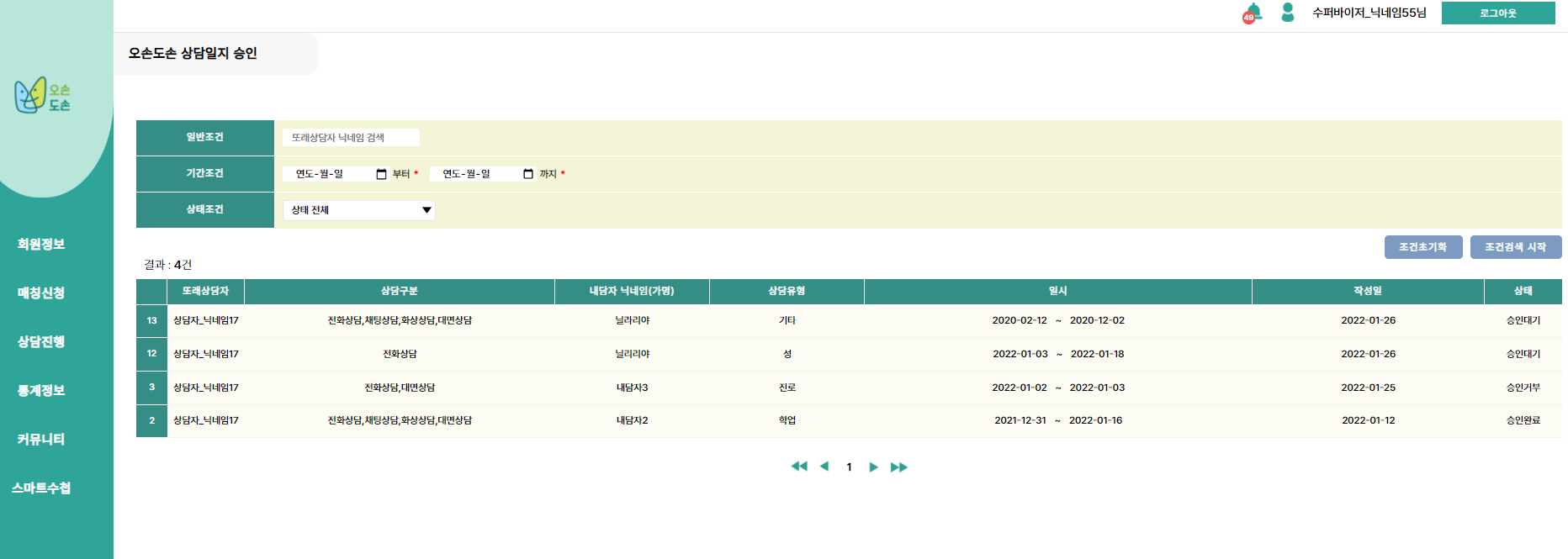 상태 확인 및 대기목록 선택!
스마트수첩 승인 및 피드백
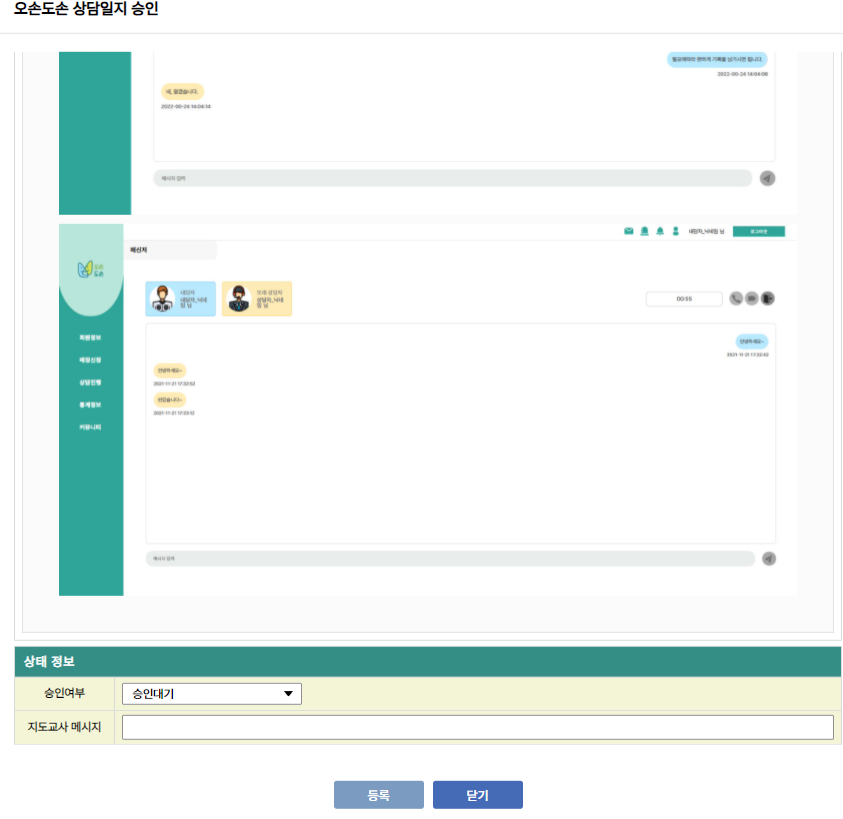 의견 및 피드백 작성!
목 차
감사합니다 